Муниципальное автономное дошкольное образовательное учреждение детский сад № 26 «Улыбка»
__________________________________________________________________
143980 Московская область, г. Балашиха, мкр. Железнодорожный, ул. Юбилейная, д.24 А, тел.: 8 (495) 225-26-34
Профессии
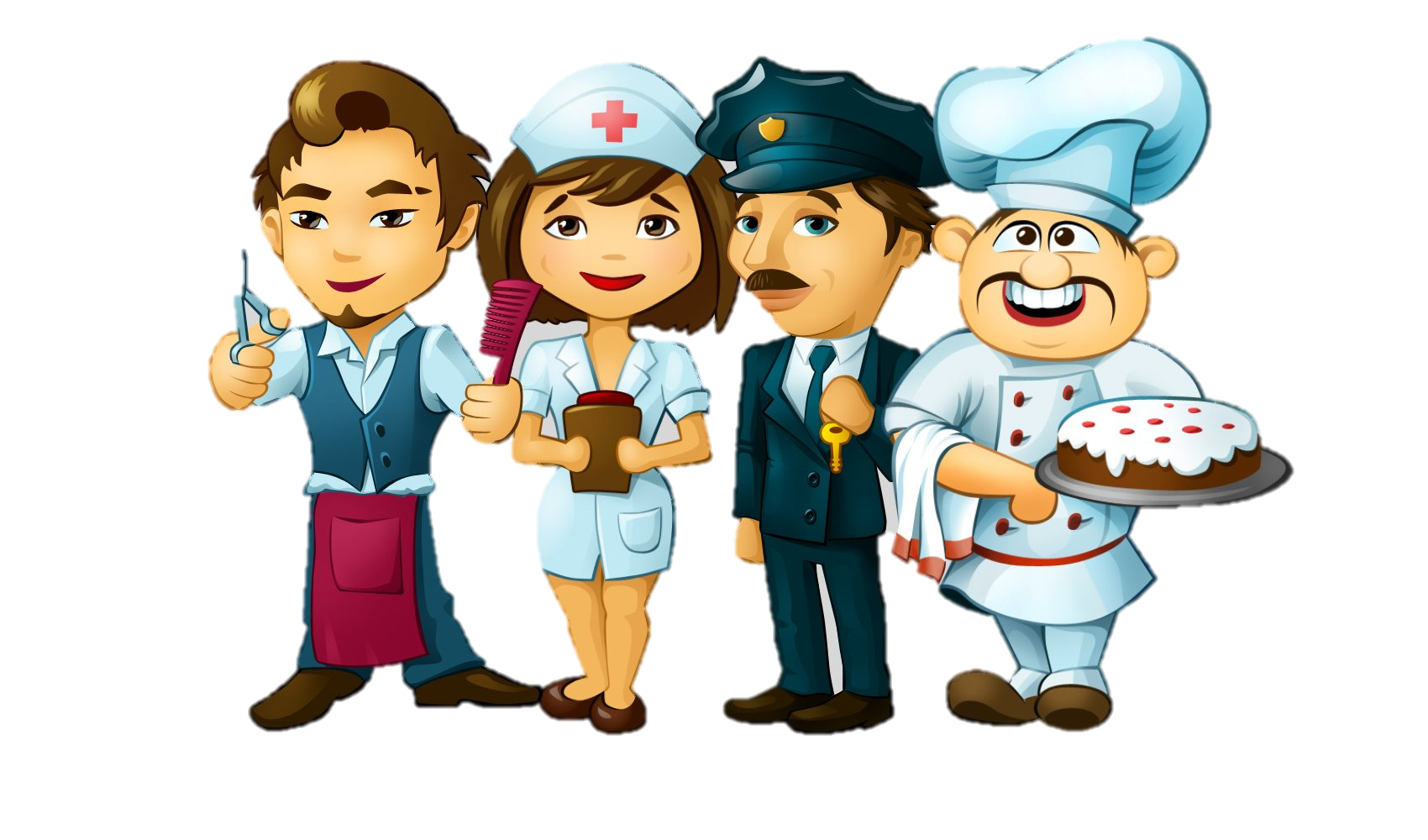 Выполнила: учитель-логопед Красновская Е. А.
У меня не мало дел,Если кто-то заболелВсех я вылечу друзья!Отгадайте кто же я?
Ножницы, шампунь, расческа – Всем я делаю прически,Стригу и взрослых и детей.Отгадай меня скорей!
Ходит в белом колпаке,С поварешкою в руке.Он готовит нам обед:Кашу, щи и винегрет.
Каждый день сажусь в кабину,Завожу мотор машины,Еду в дальние края.Отгадали, кто же я?
Отправляюсь я в полет, забираюсь в самолет.И лечу я над землей. Отгадай, кто я такой?
По квартирам и домам,Много писем, телеграмм,Он приносит адресатам.Как зовут его, ребята?
Если вдруг пожар случится,Кто быстрее всех примчитсяНа машине ярко-красной,Чтоб залить огонь опасный?
Кирпичи кладет он в ряд,Строит садик для ребятНе шахтер и не водитель,Дом нам выстроит…
Кто плывет на кораблеК неизведанной земле?Весельчак он и добряк.Как зовут его?
Стук летит из-под колес,Мчится вдаль электровоз.Поезд водит не таксист,Не пилот, а...
Кто нас в садике встречает, Кто домой нас провожает, С нами водит хоровод, С нами пляшет и поёт, На прогулку с нами ходит И занятия проводит?
Папа у меня - герой!Ходит в форме, с кобурой!Посреди ночного мракаГде-то кража или драка?Сразу по "02" звоните,Папу моего зовите!
Специалистом стать отменным,Сможете вы непременно!
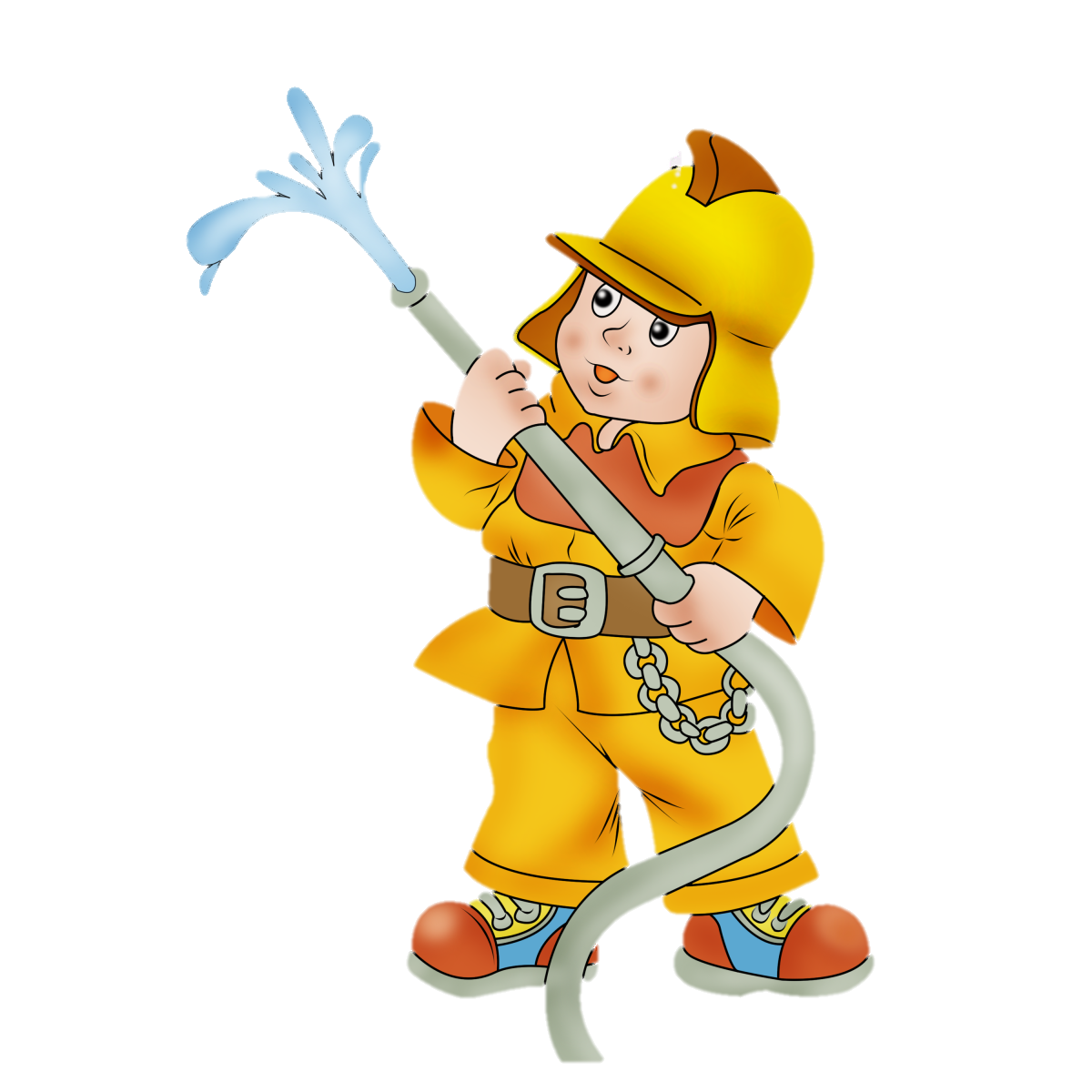 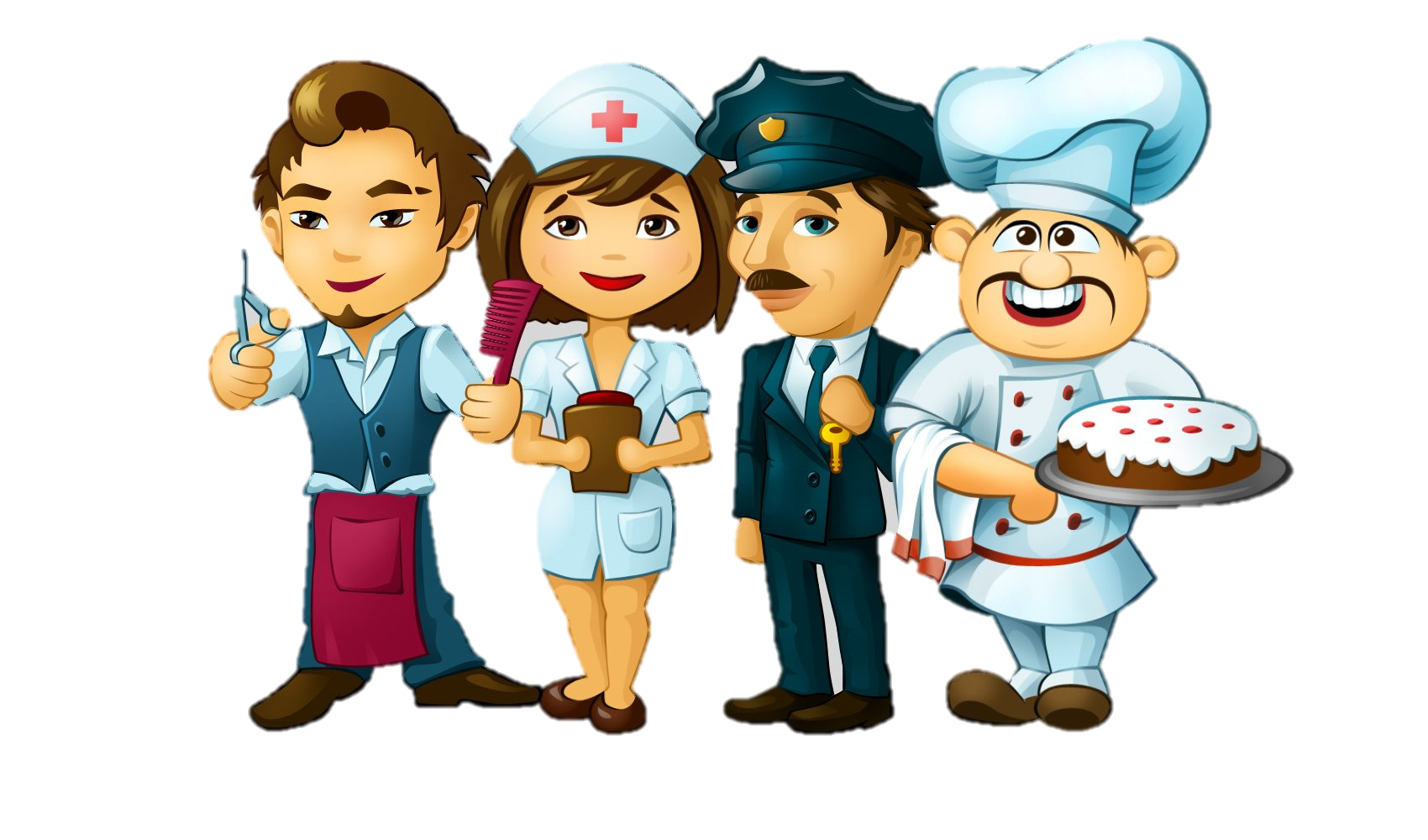 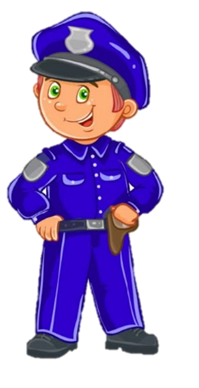 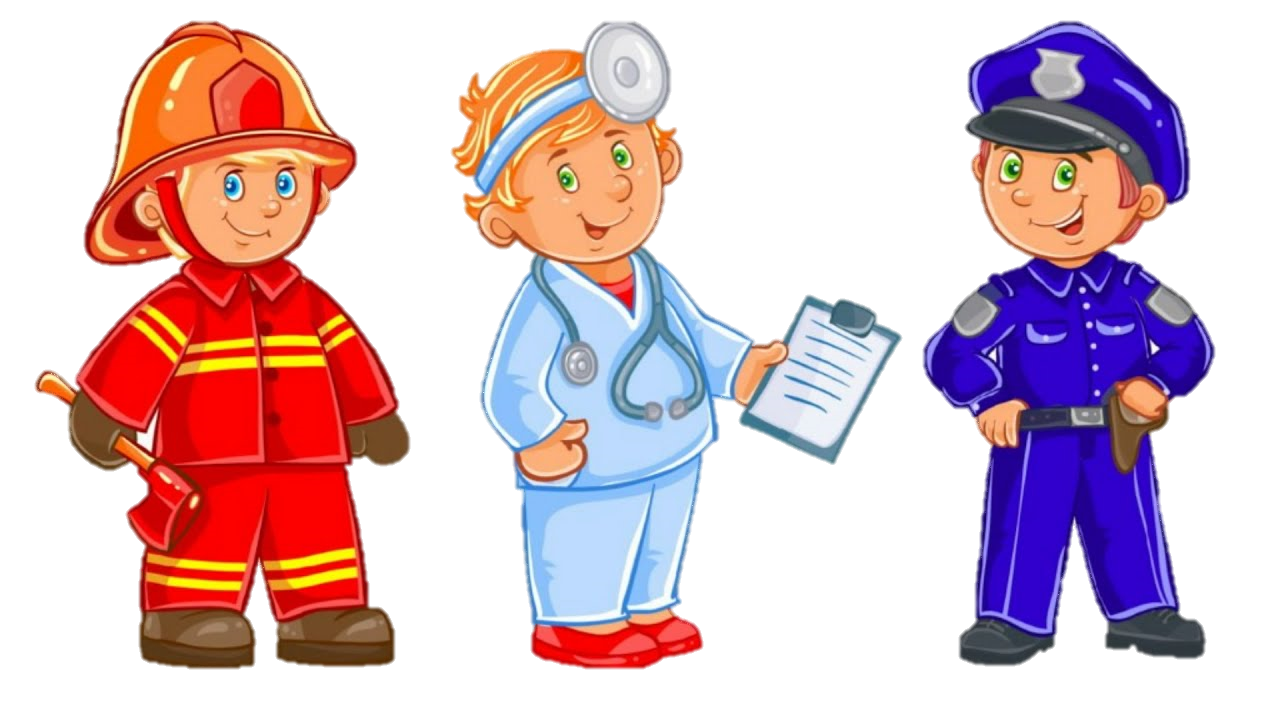 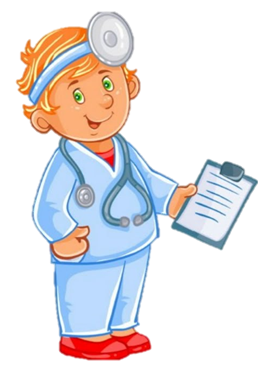